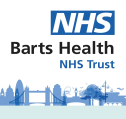 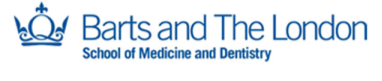 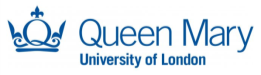 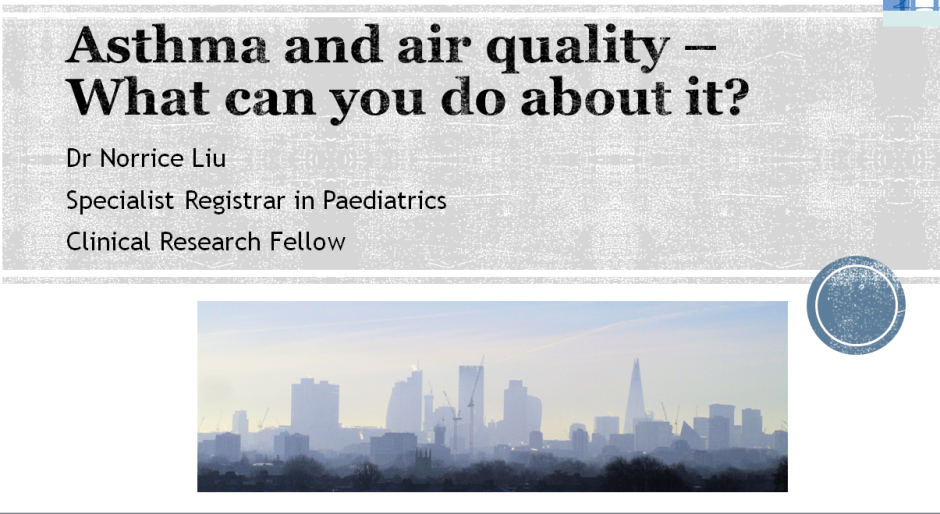 1
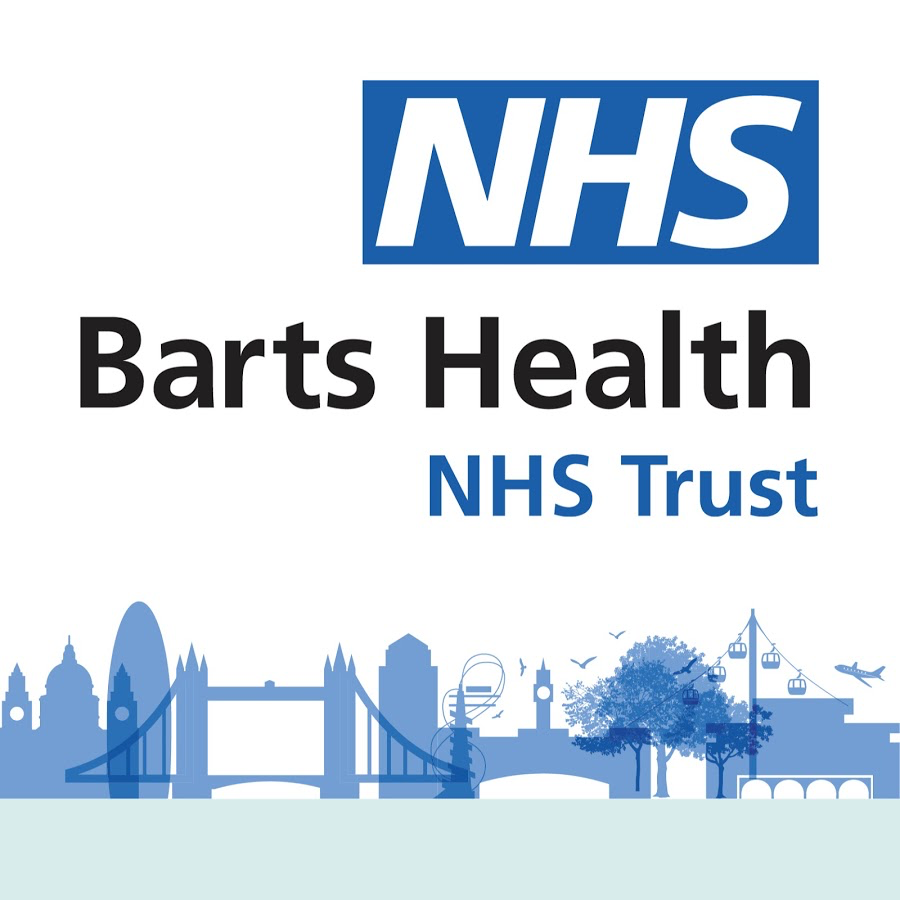 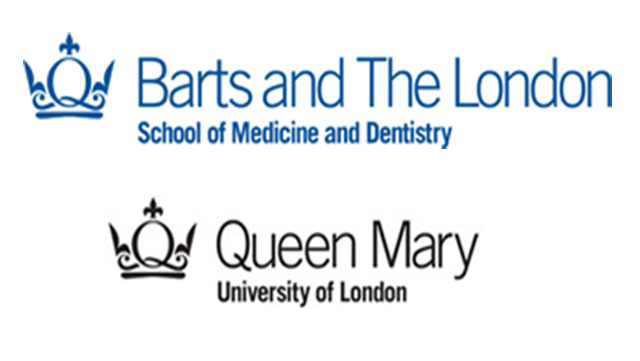 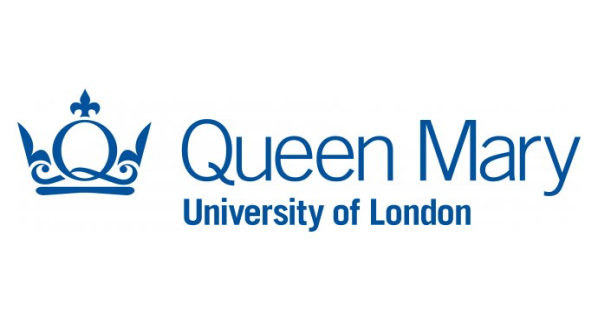 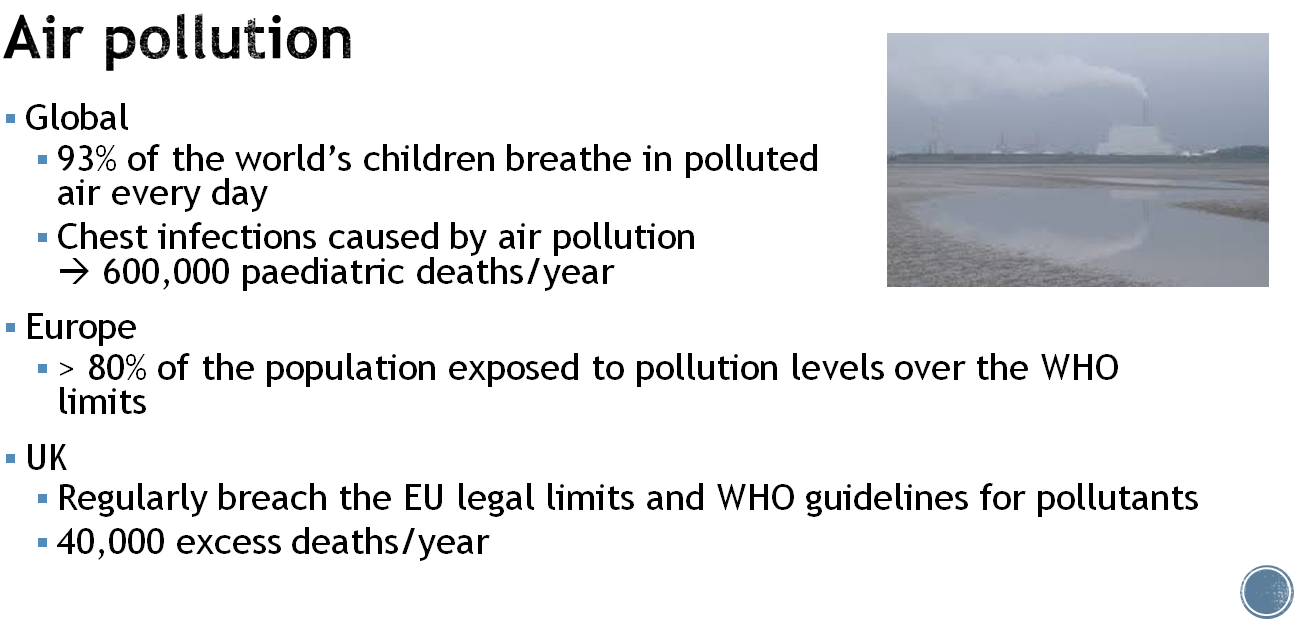 2
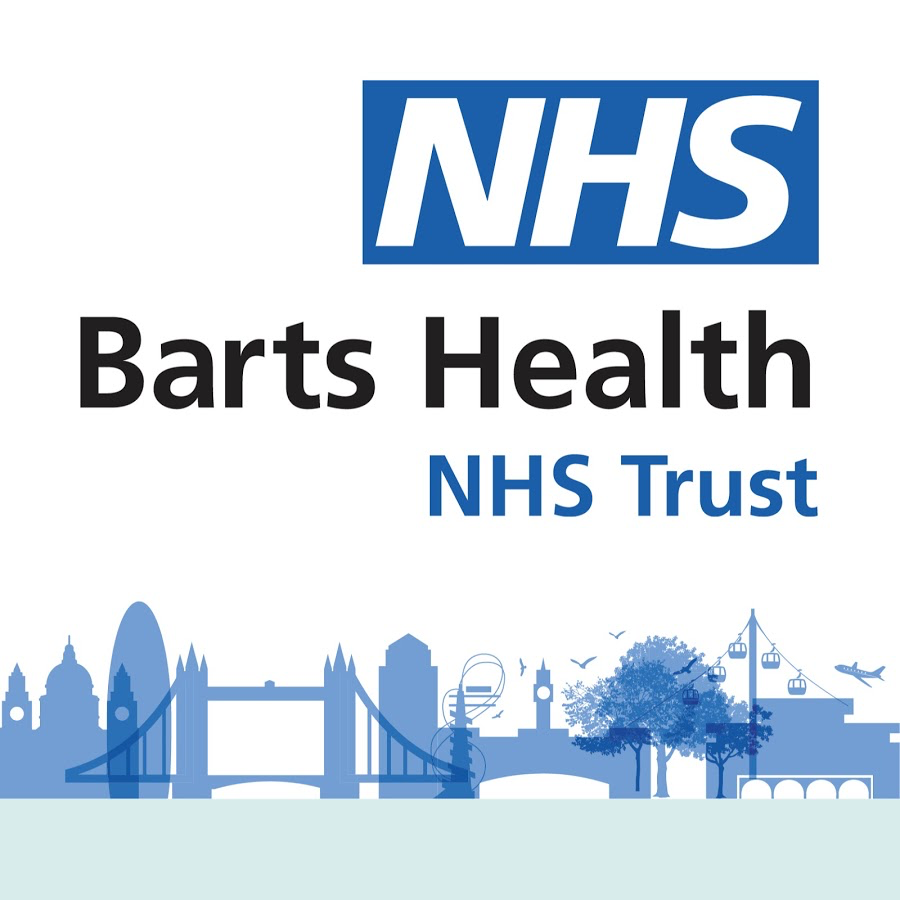 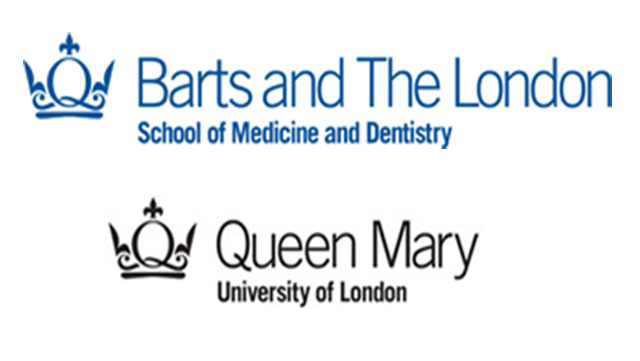 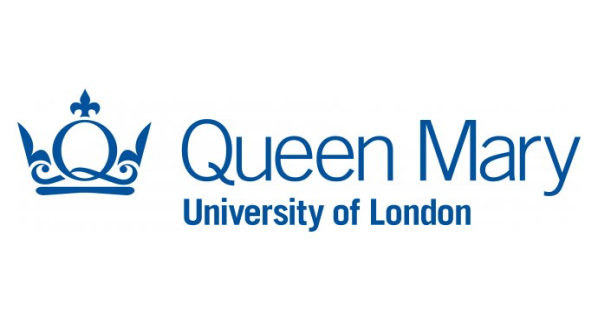 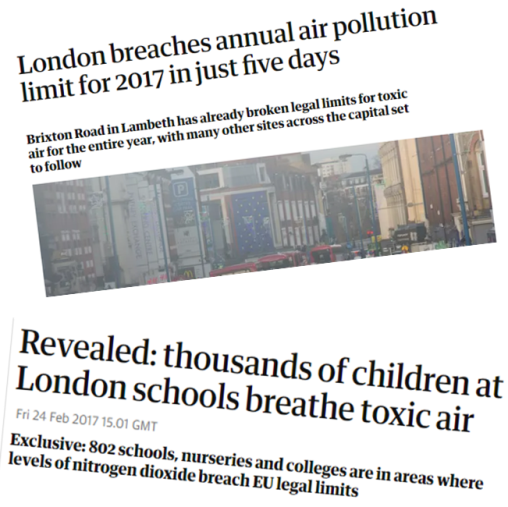 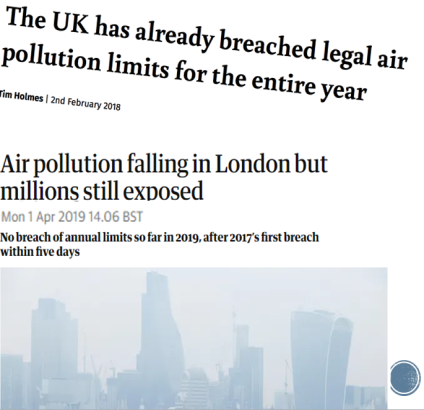 3
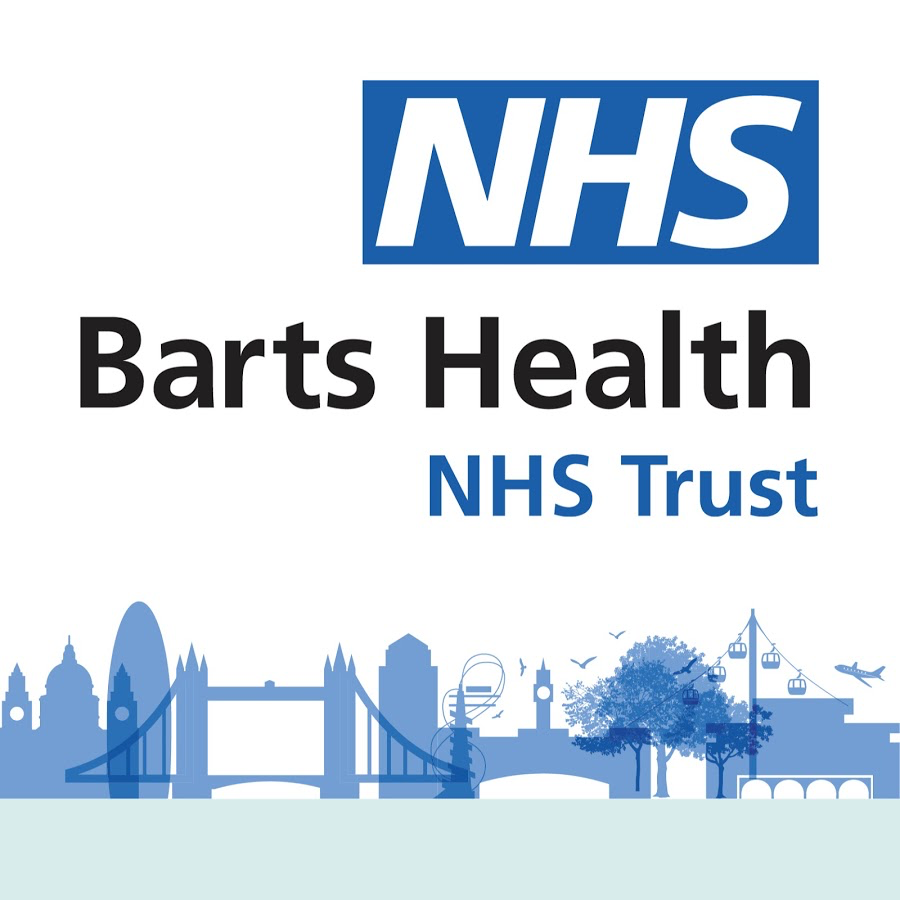 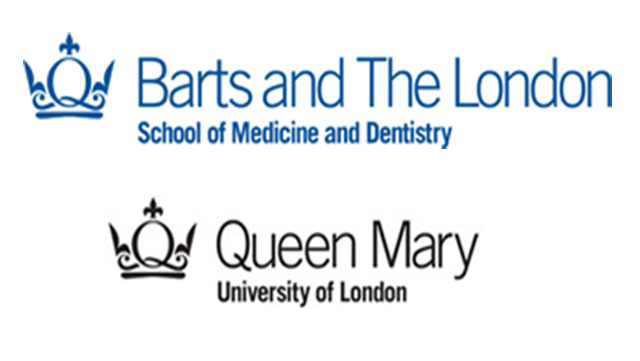 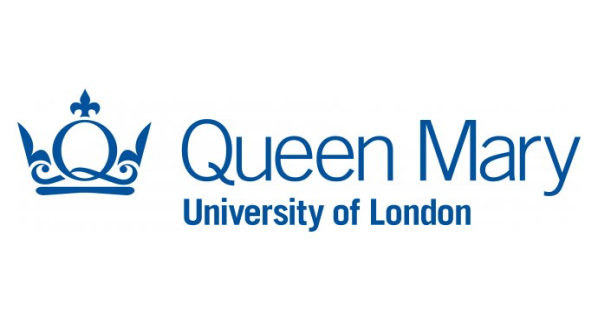 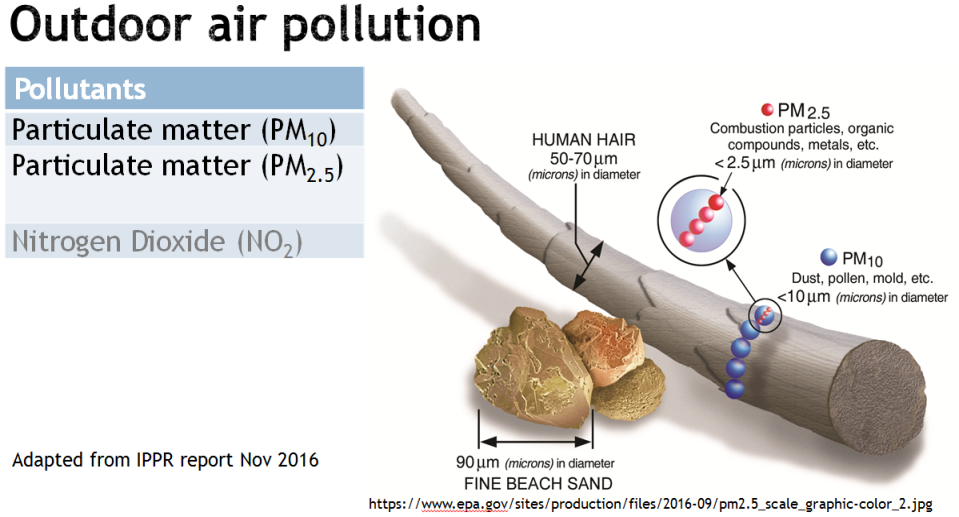 4
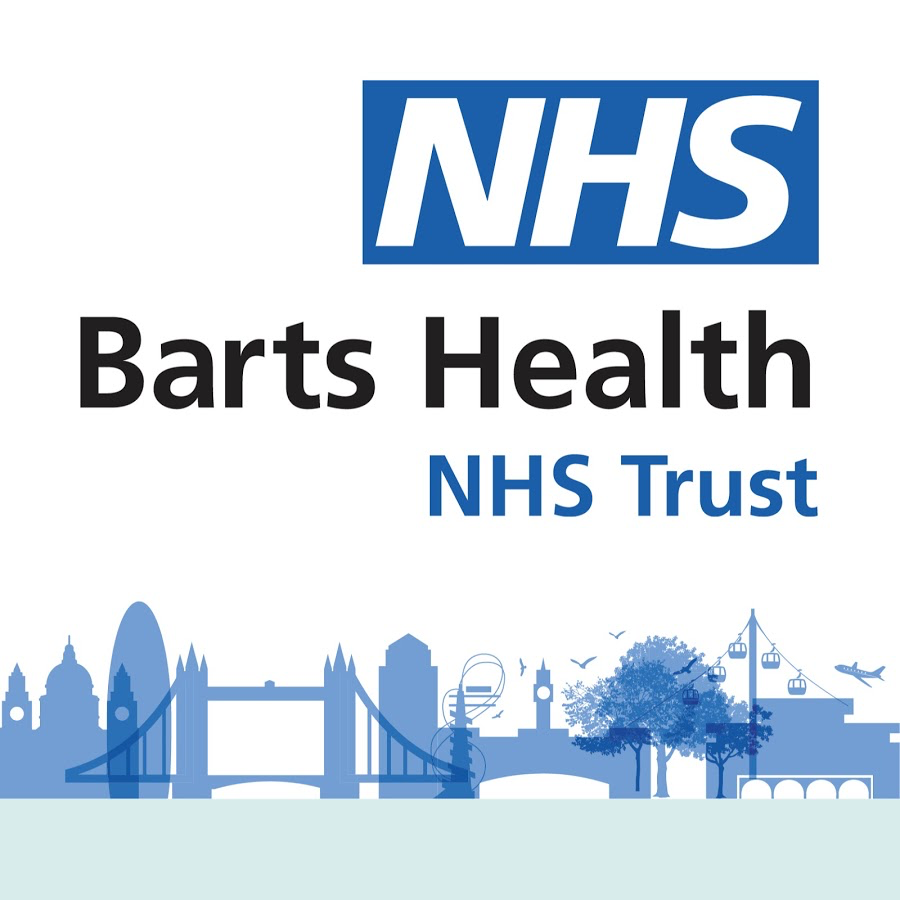 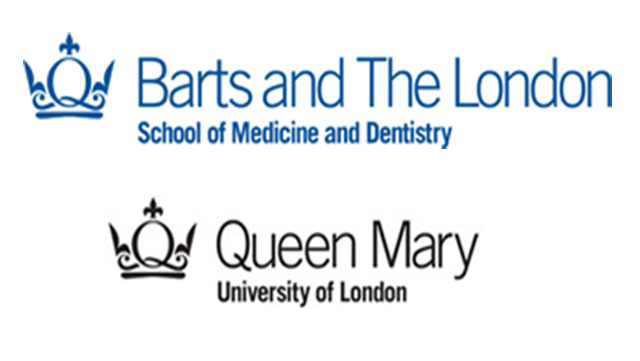 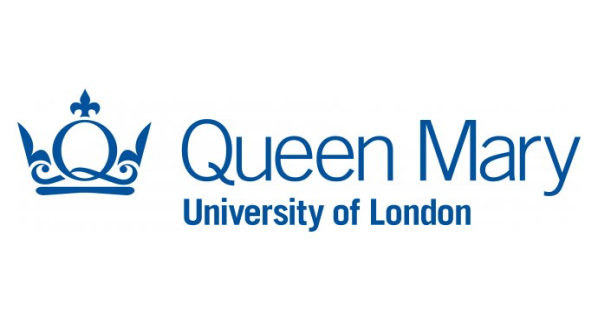 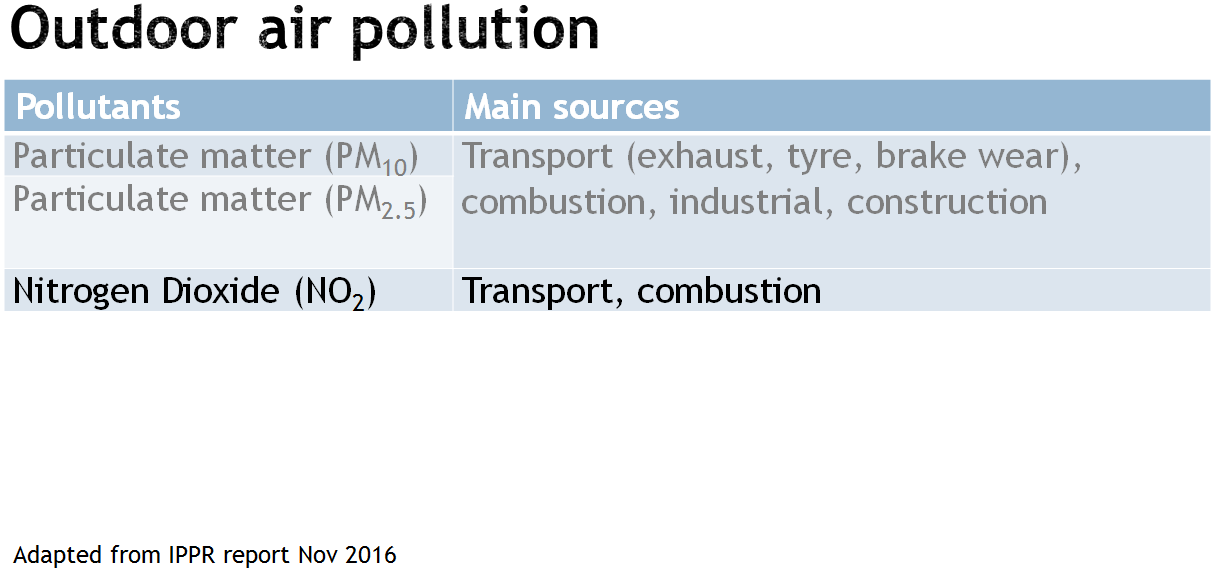 5
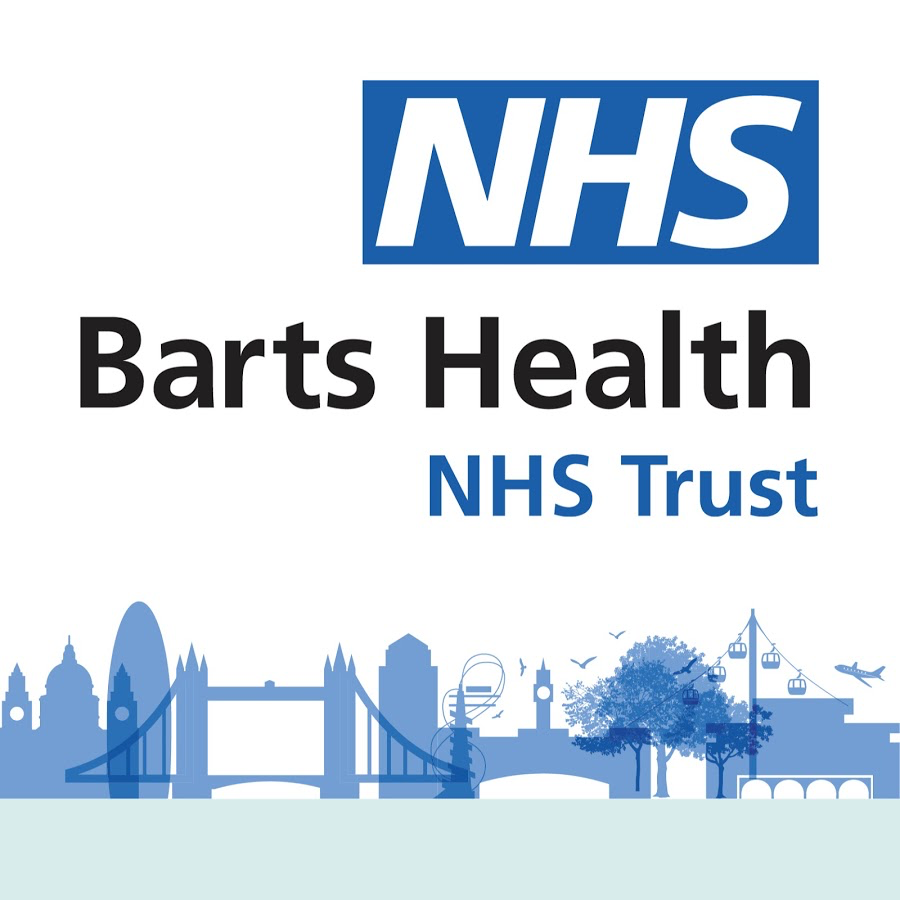 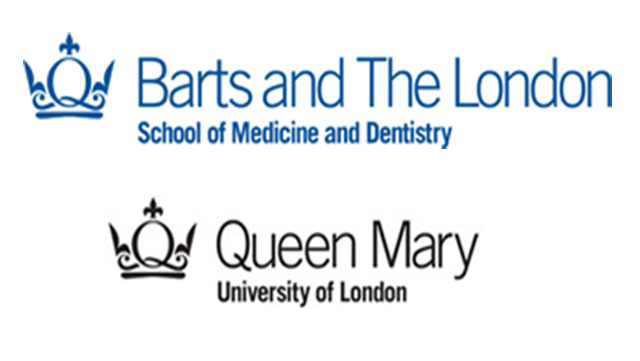 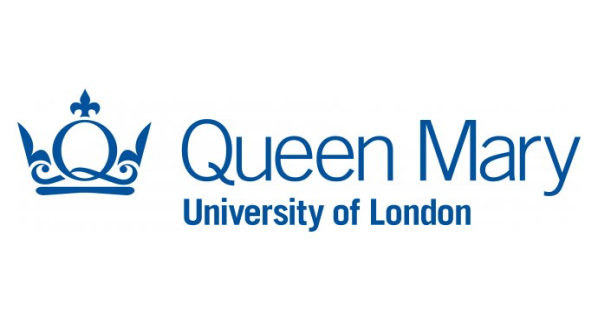 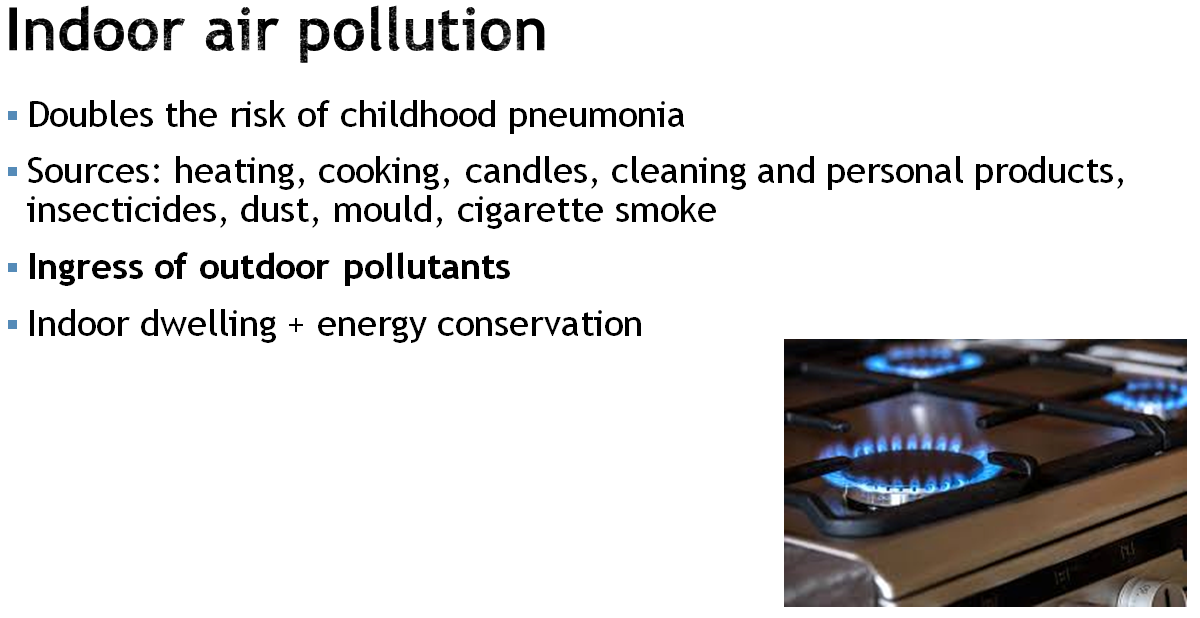 6
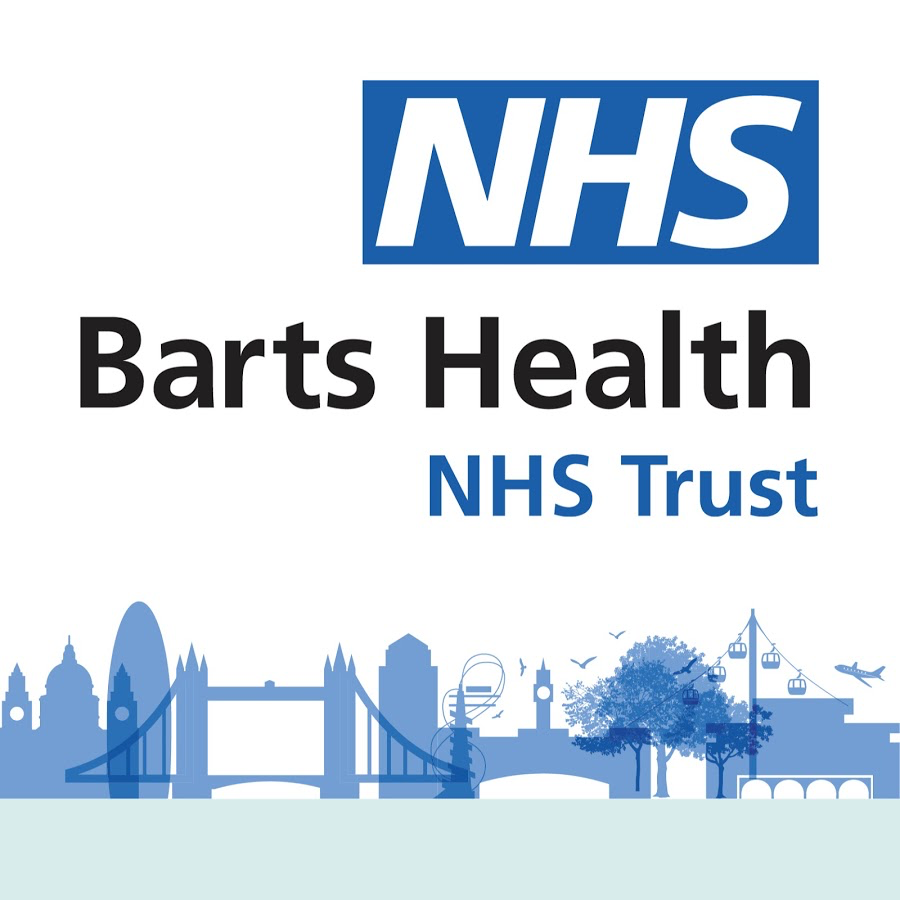 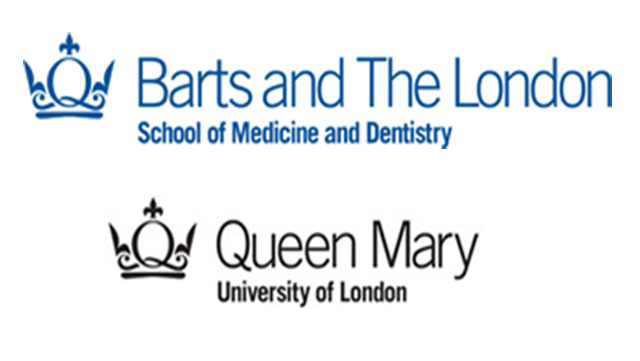 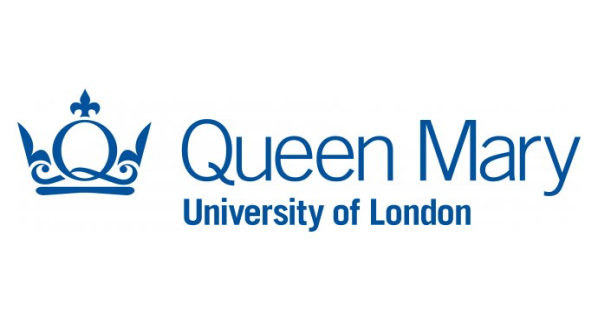 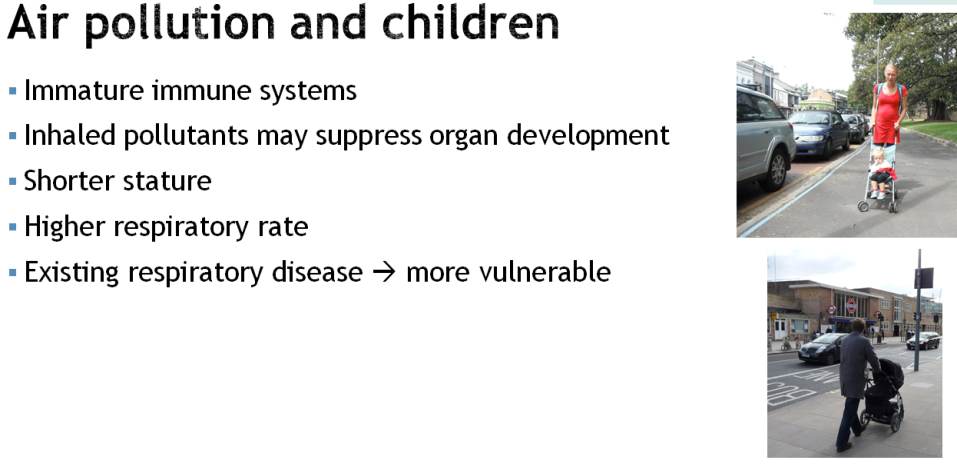 7
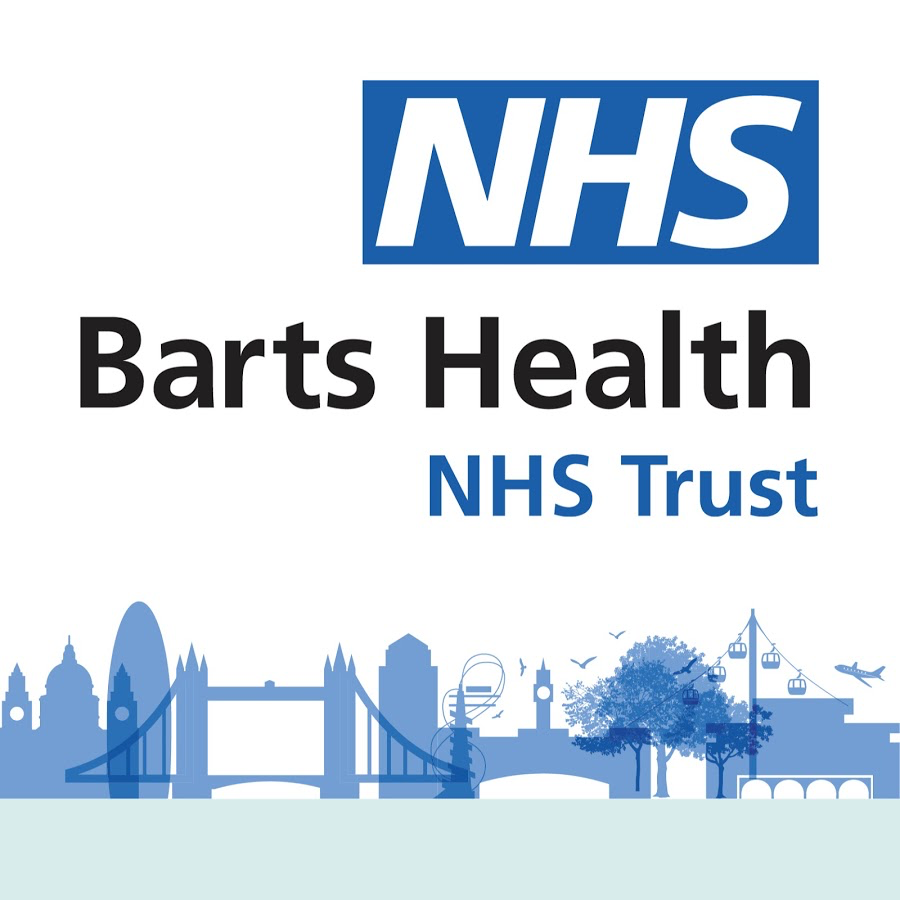 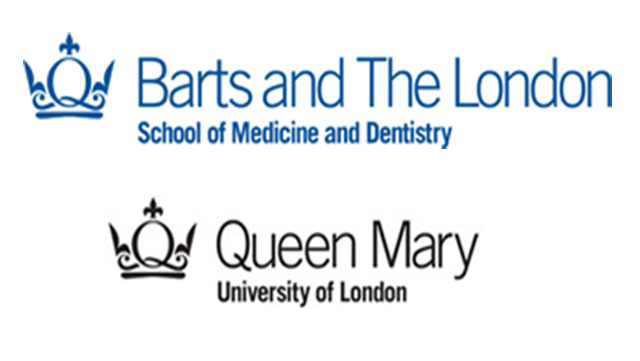 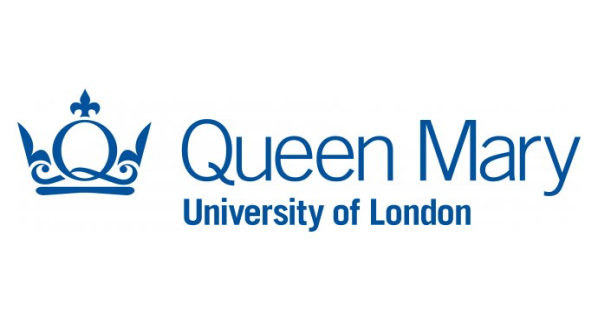 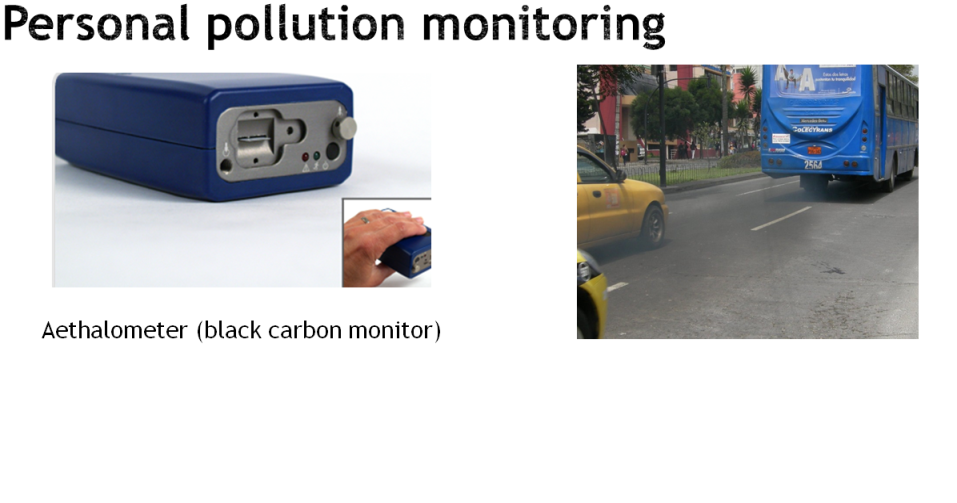 8
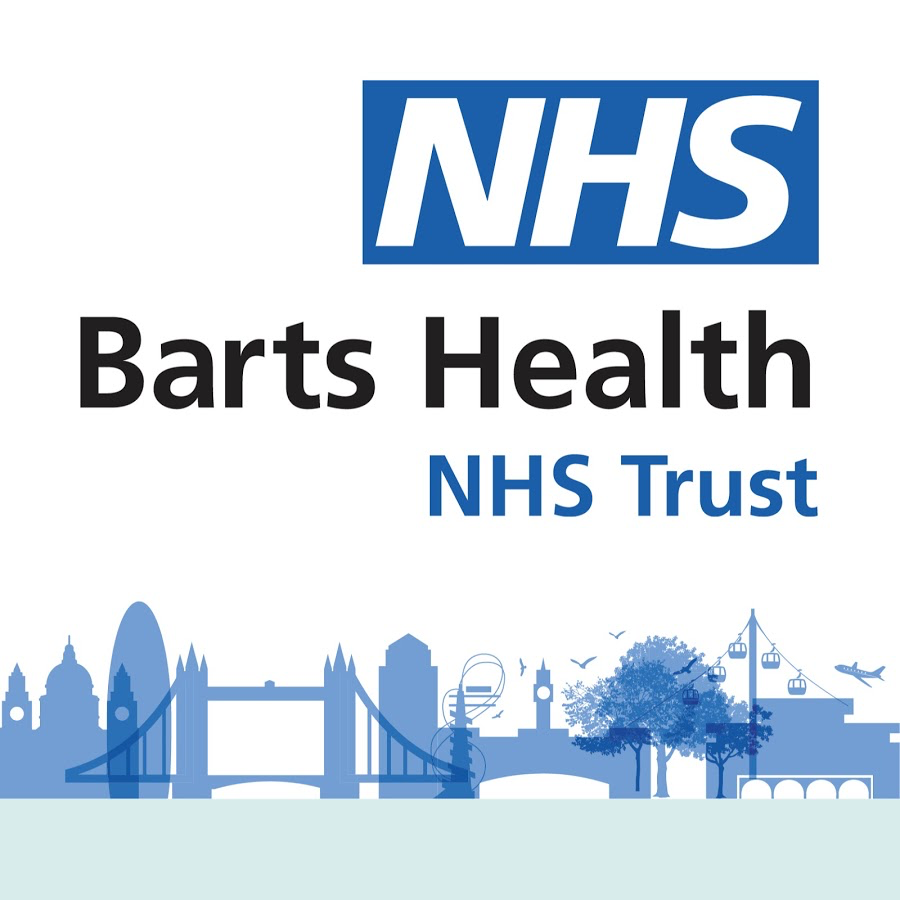 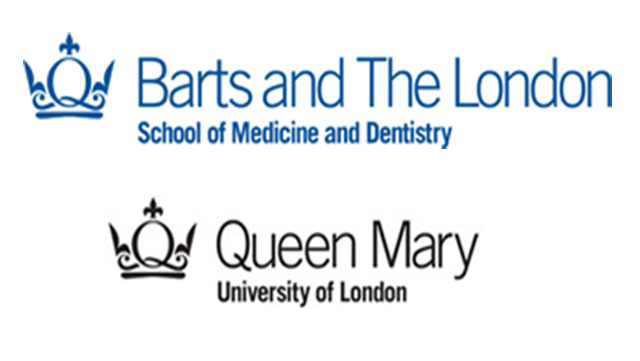 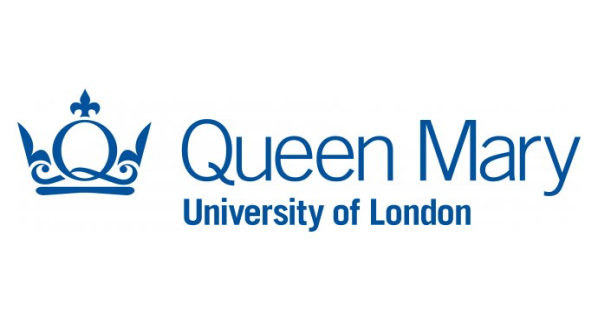 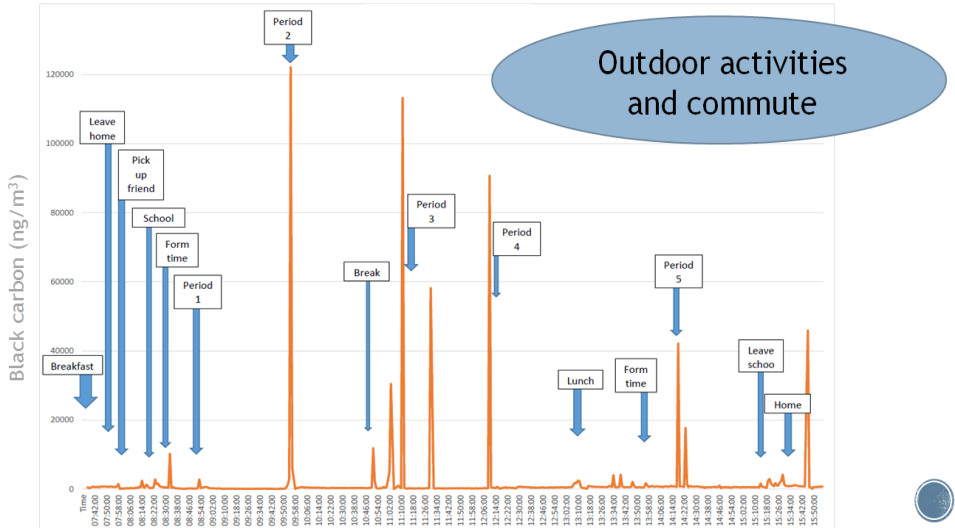 9
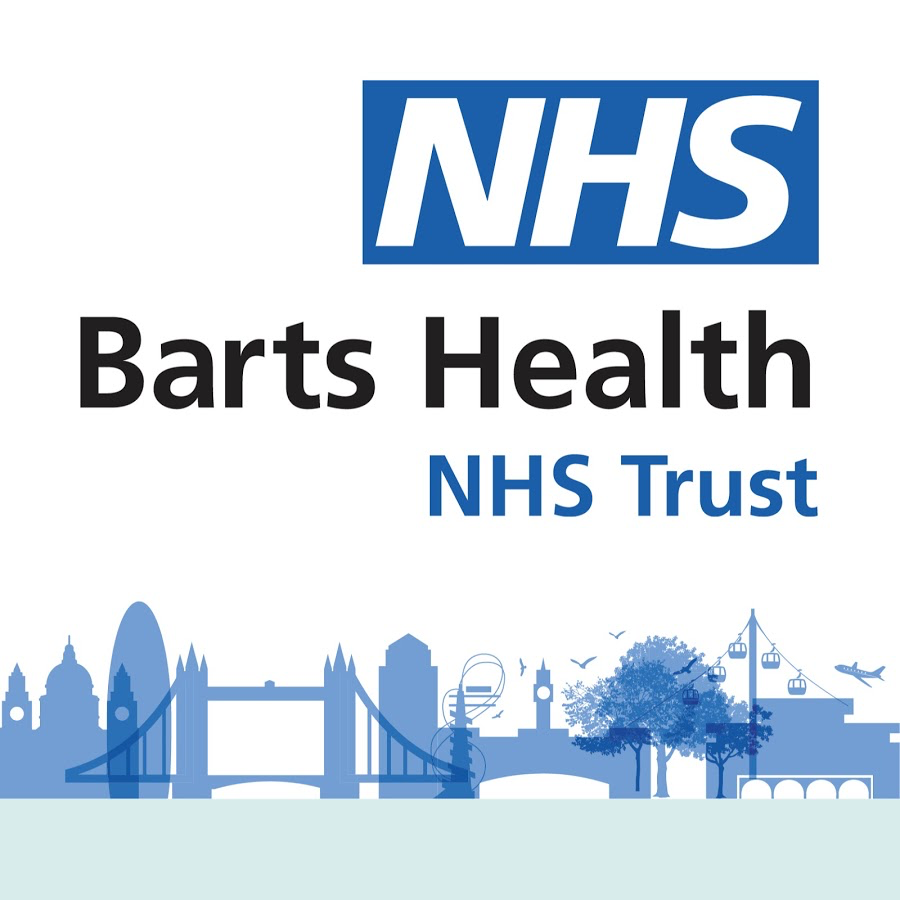 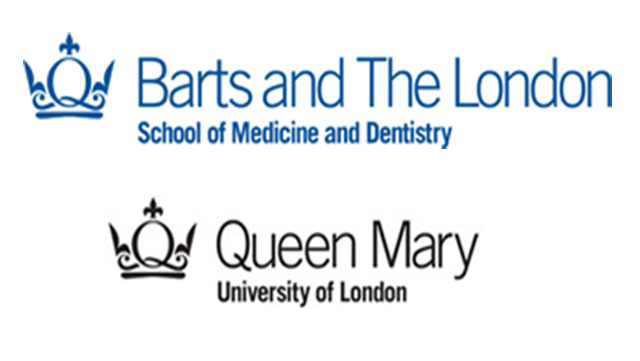 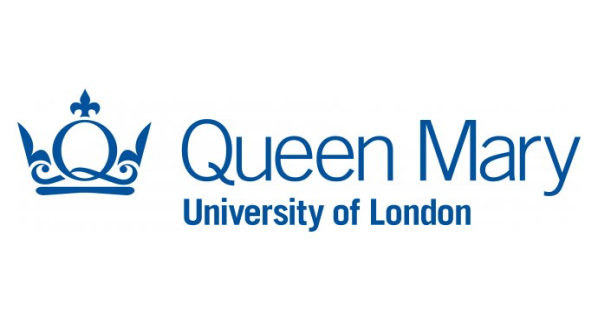 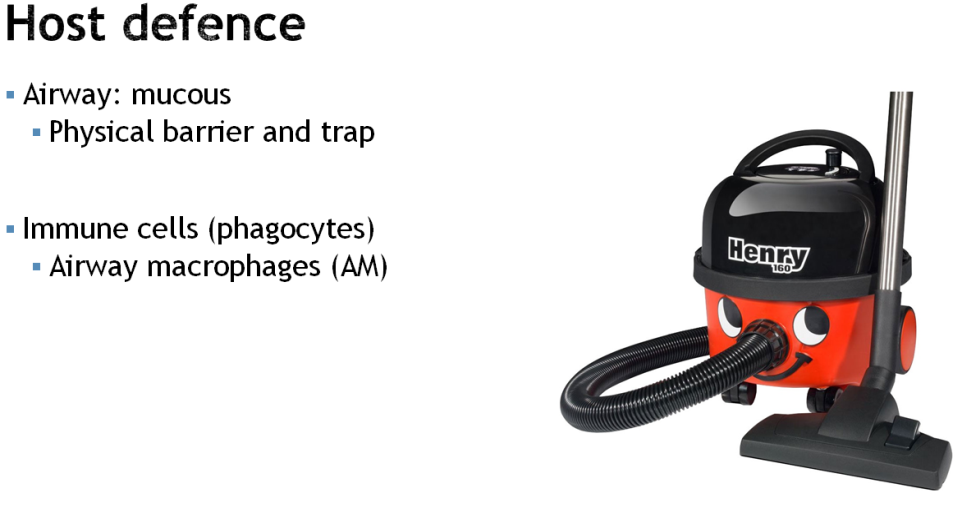 10
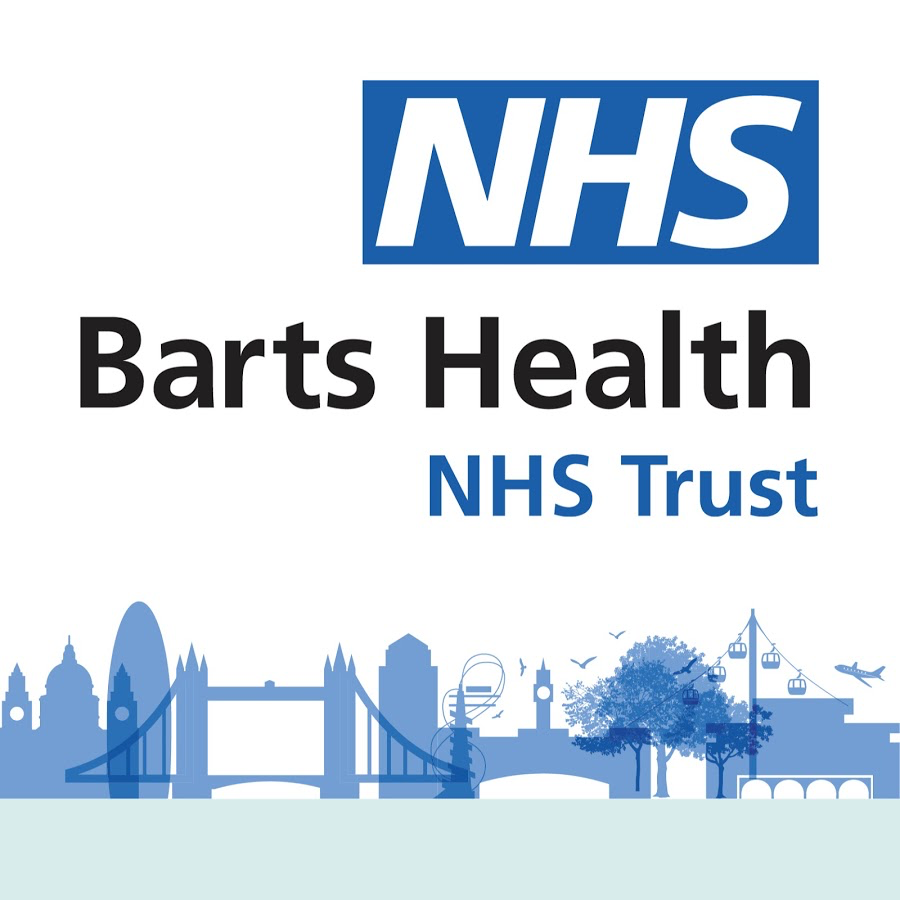 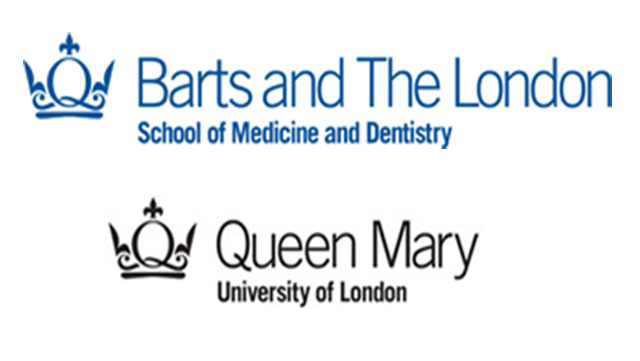 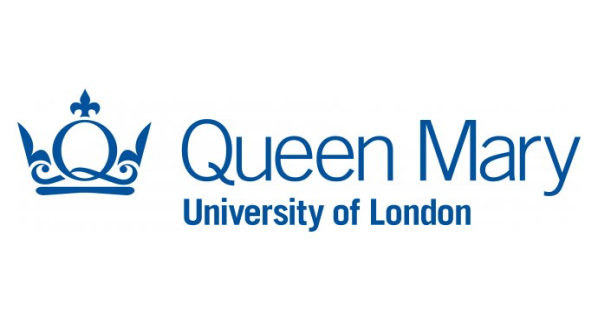 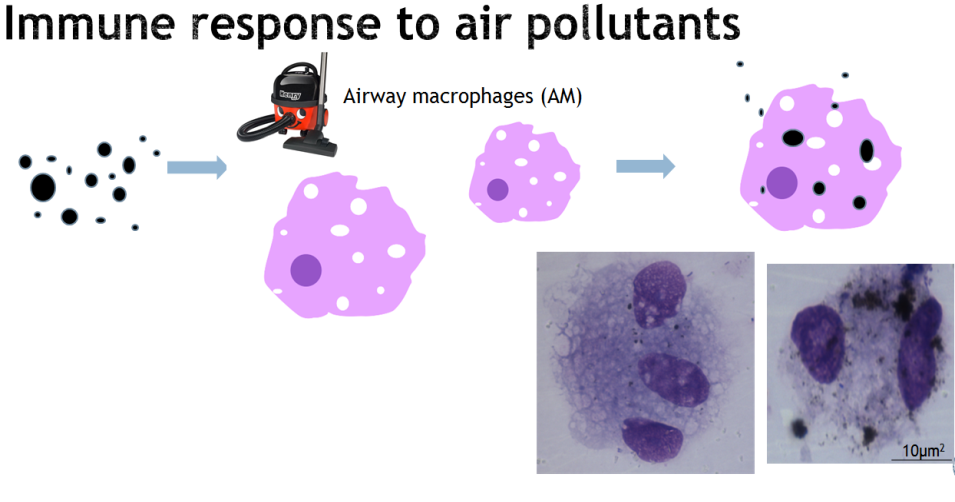 11
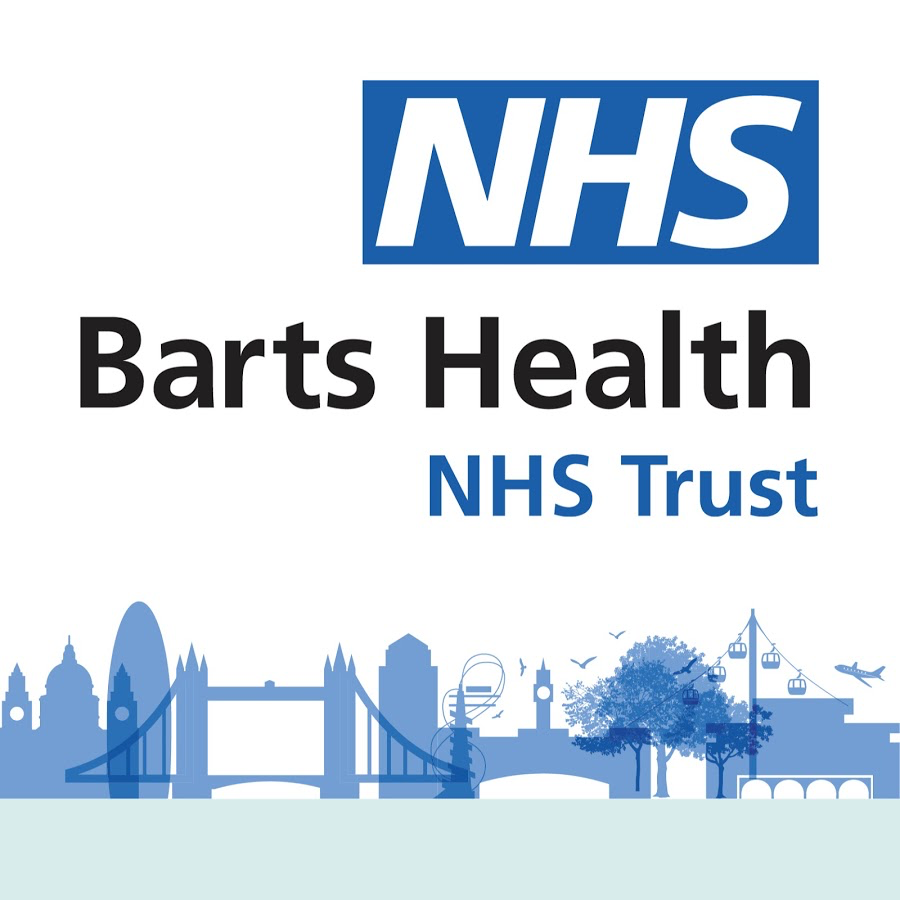 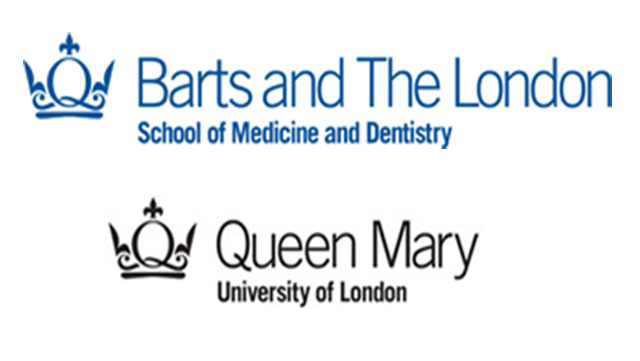 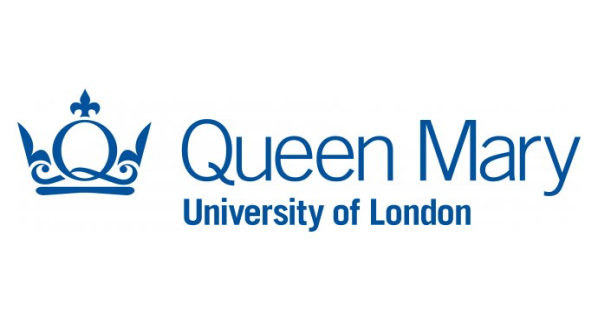 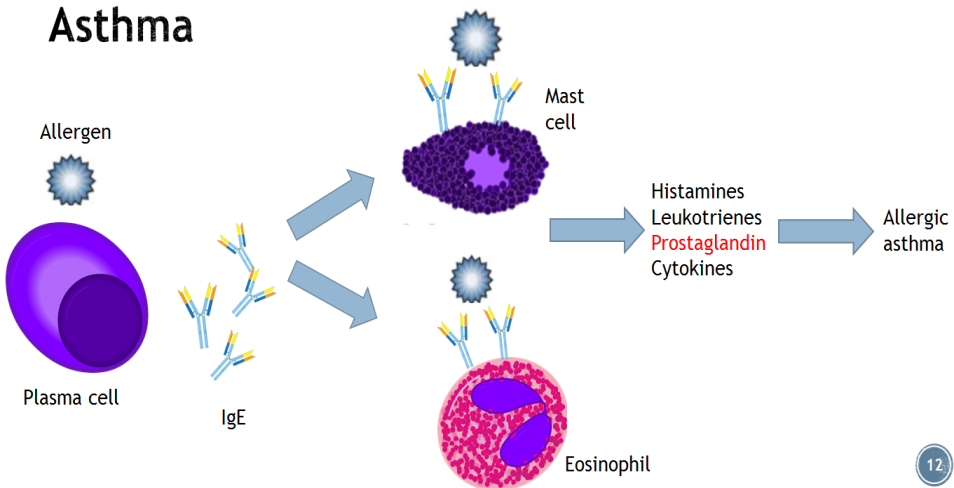 12
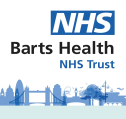 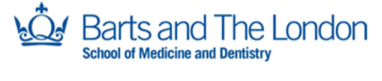 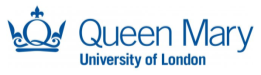 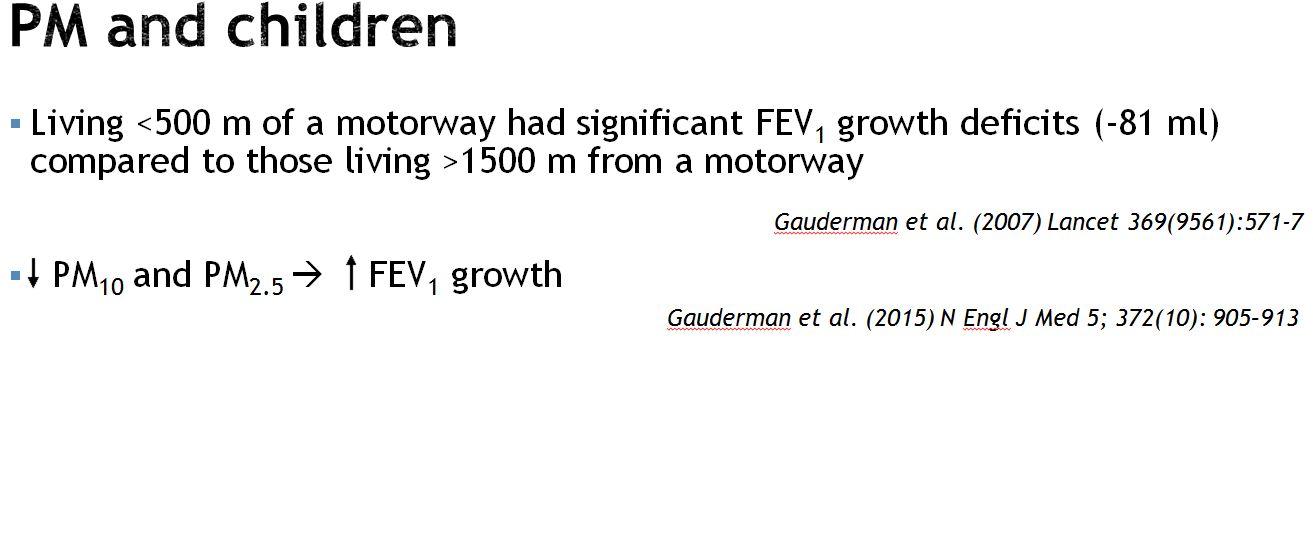 13
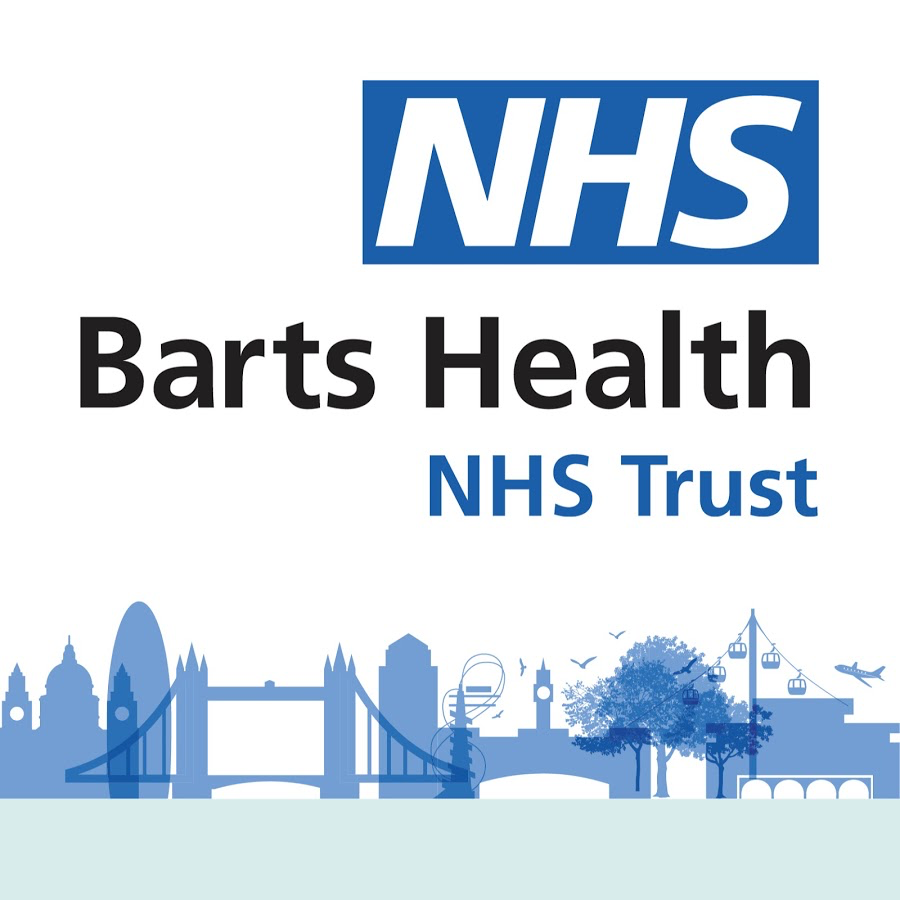 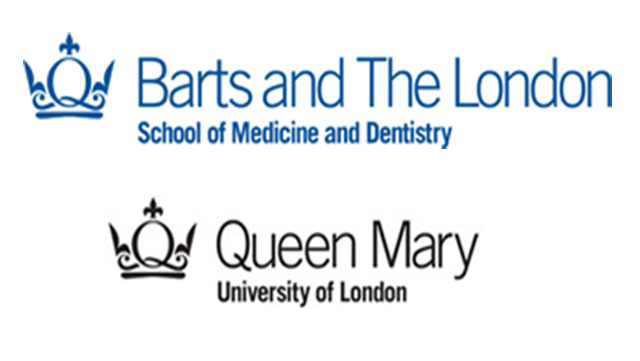 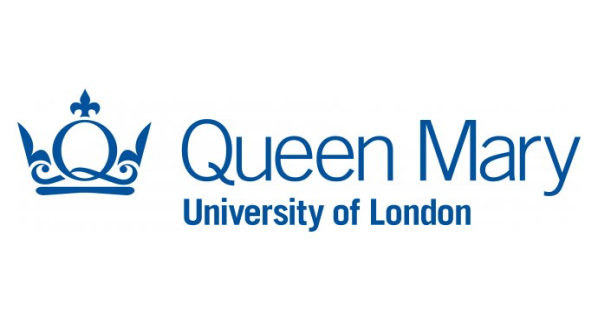 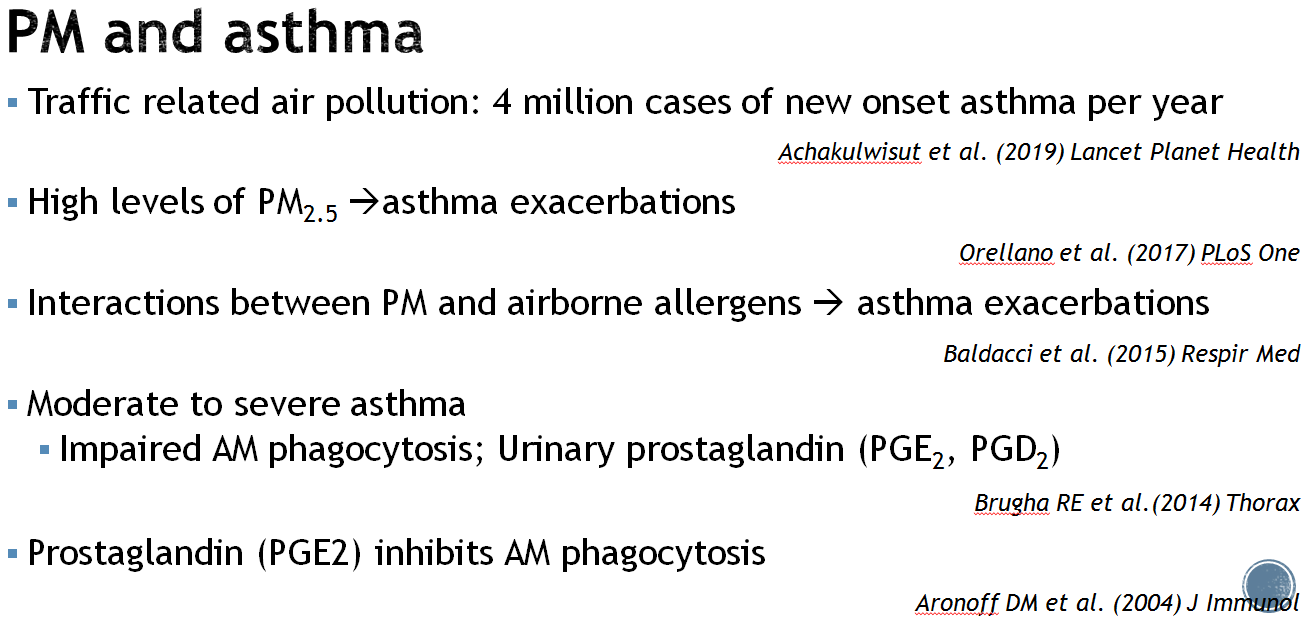 14
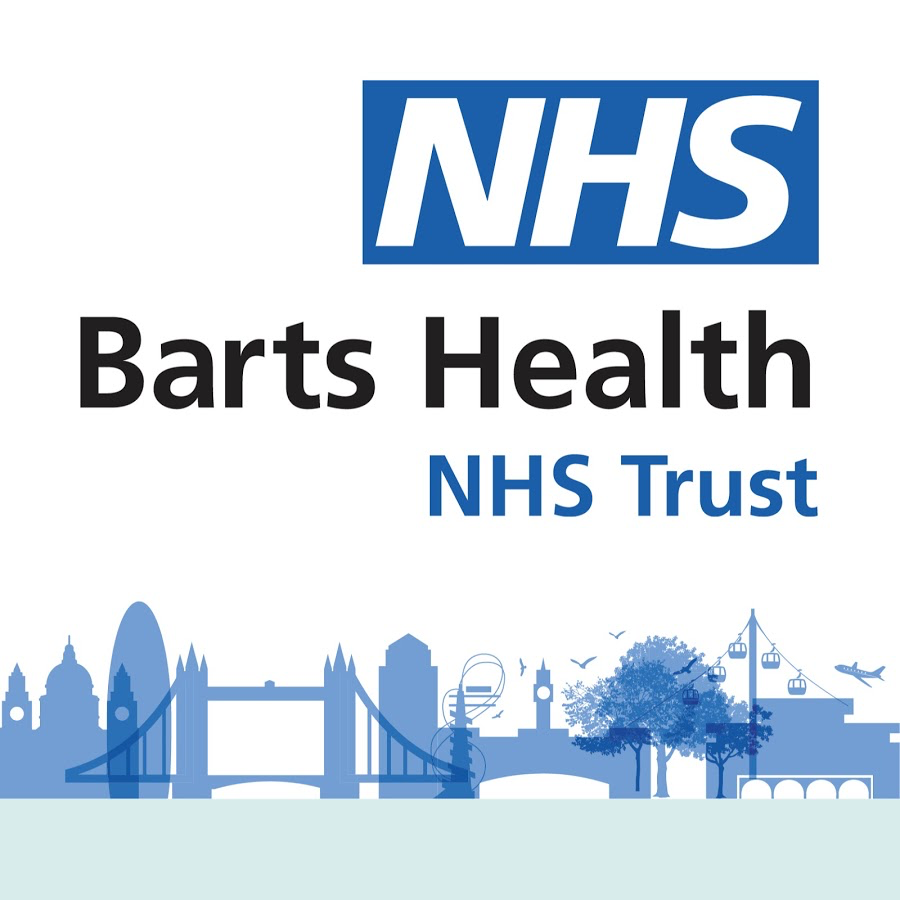 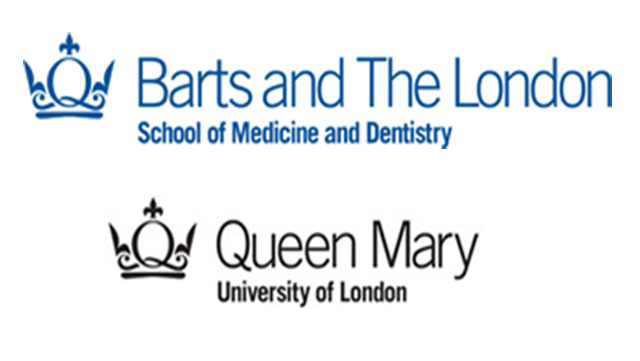 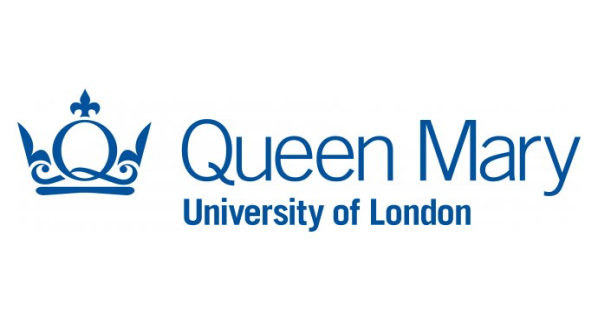 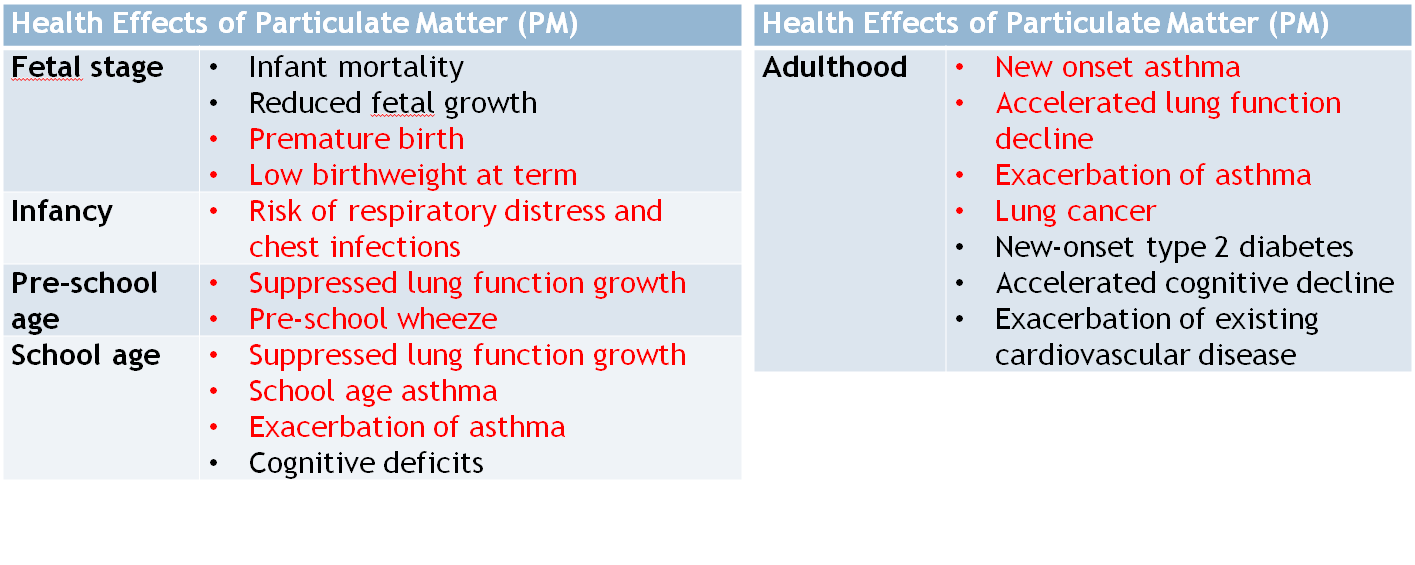 Every Breath We Take, the Lifelong Impact of Air Pollution by RCP and RCPCH, 2016
15
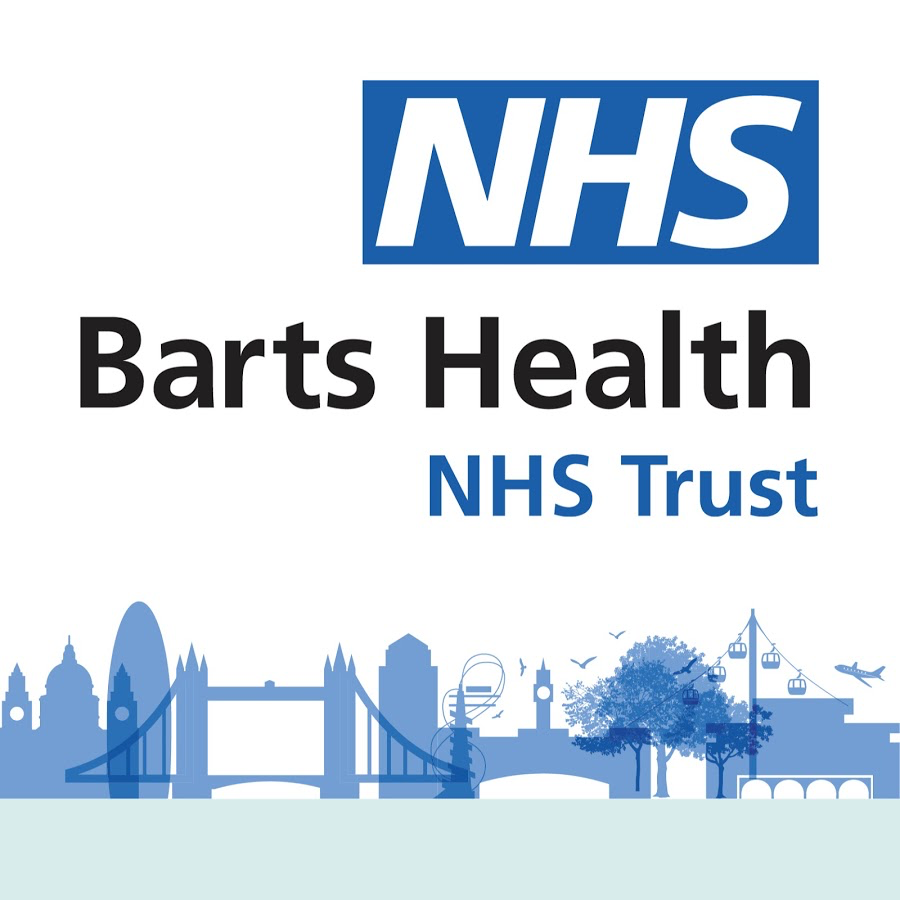 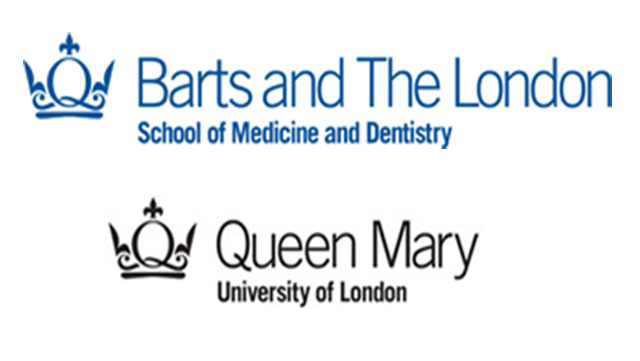 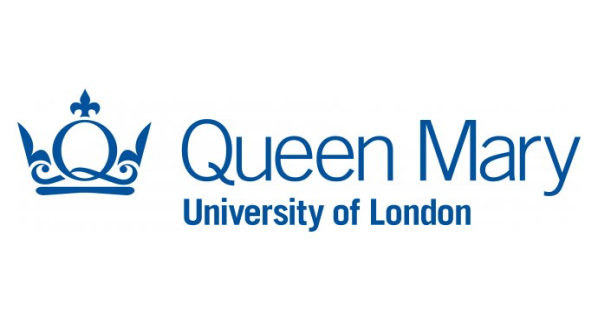 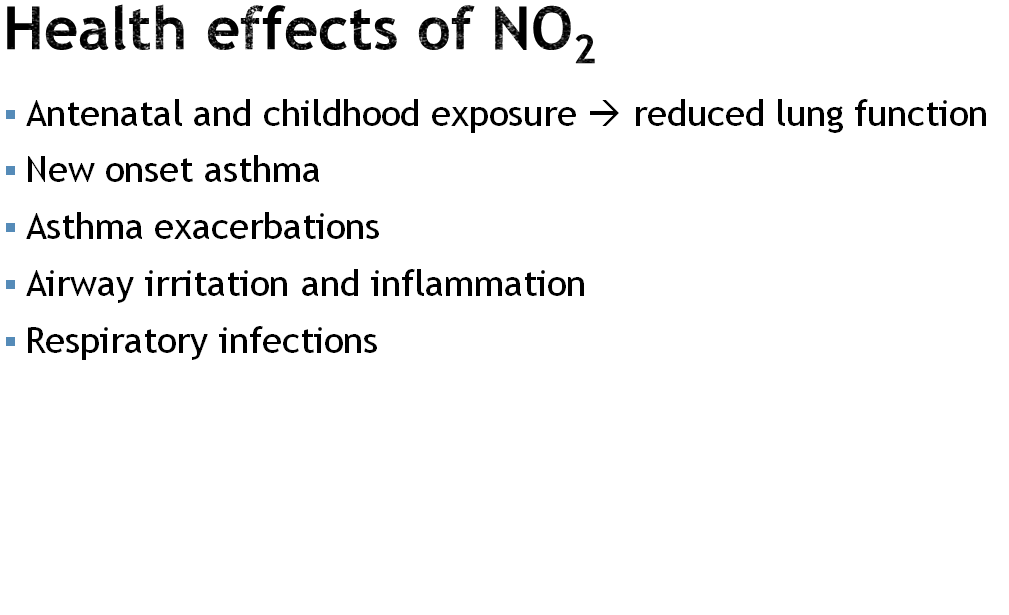 16
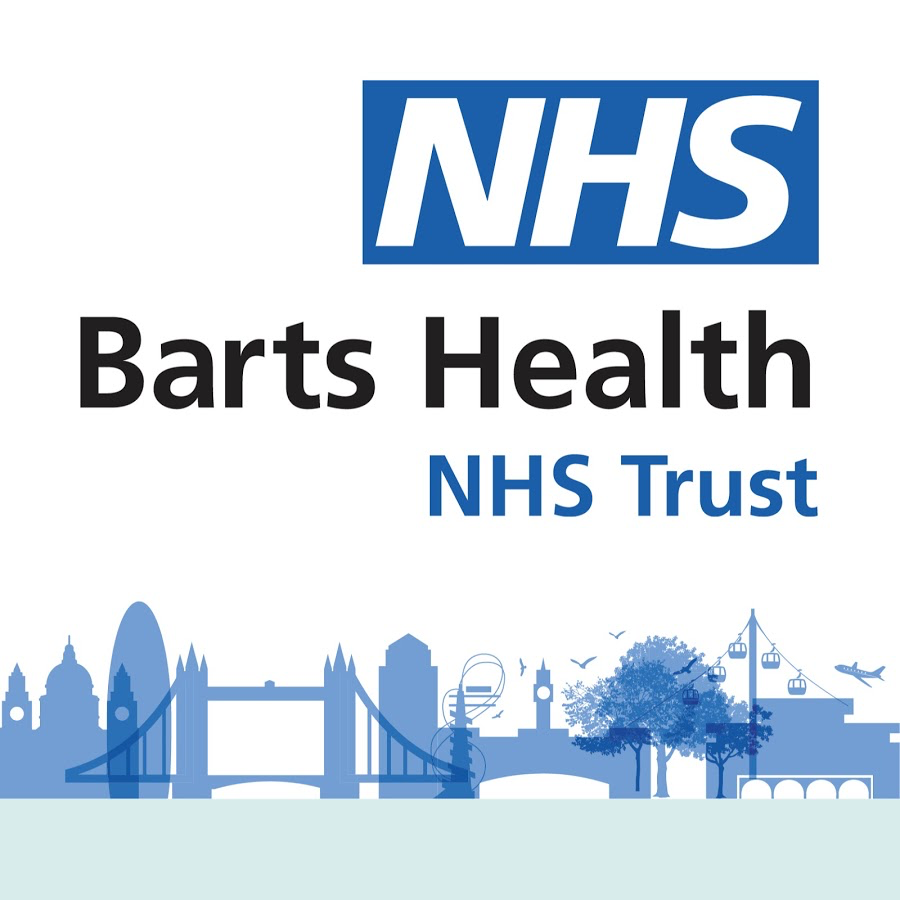 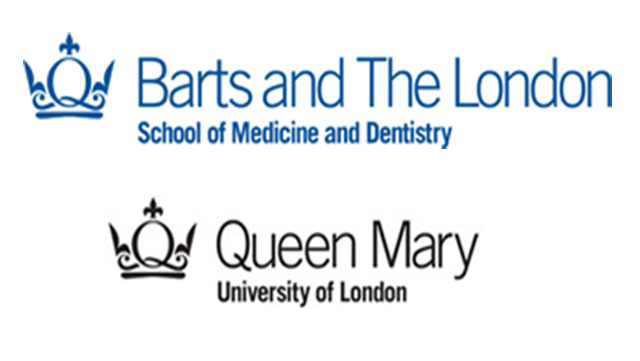 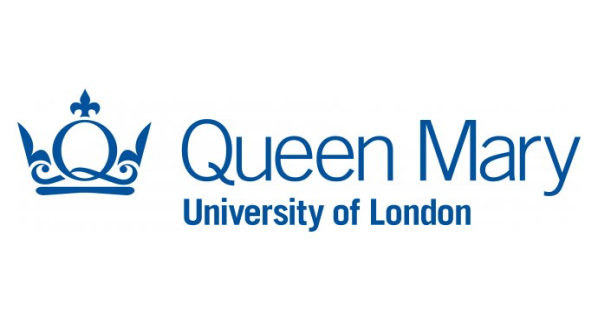 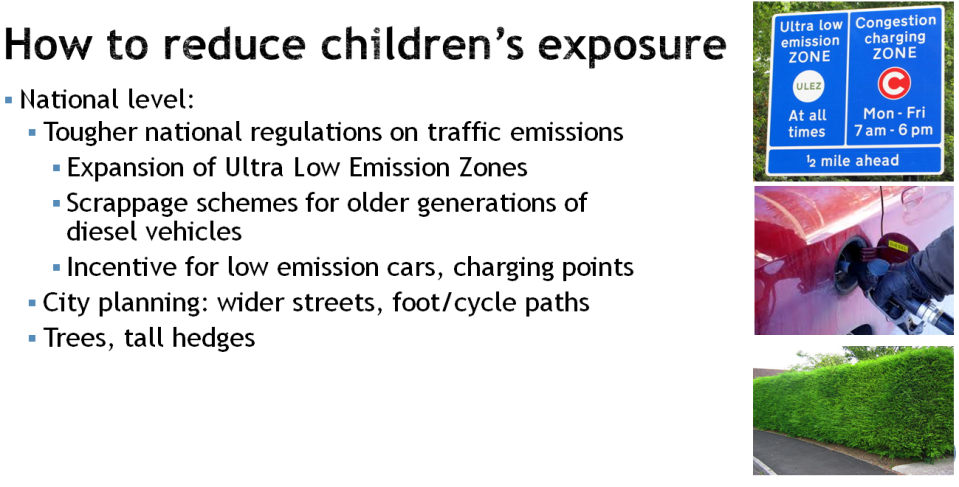 17
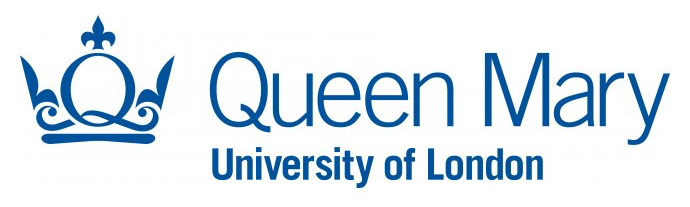 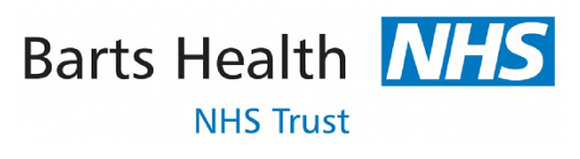 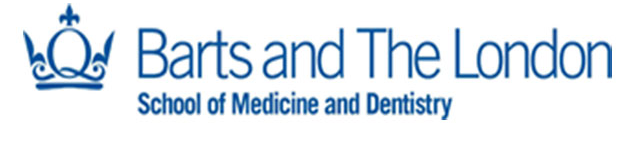 How to reduce children’s exposure
Individual level:
Less busy roads
Walking, cycling, scooting, public transport and carpooling
The Department for Environment Food and Rural Affairs website:
https://uk-air.defra.gov.uk/forecasting/
British Lung Foundation
https://www.blf.org.uk/support-for-you/air-pollution/what-can-i-do
AirText
https://www.airtext.info
London Air Quality Network
https://www.londonair.org.uk/LondonAir/Default.aspx
18
[Speaker Notes: UK breaches EU and WHO regularly

New diseases incidence + exacerbation of existing diseases  40,000 excess deaths + £20 billion/yr 

volatile organic compounds]
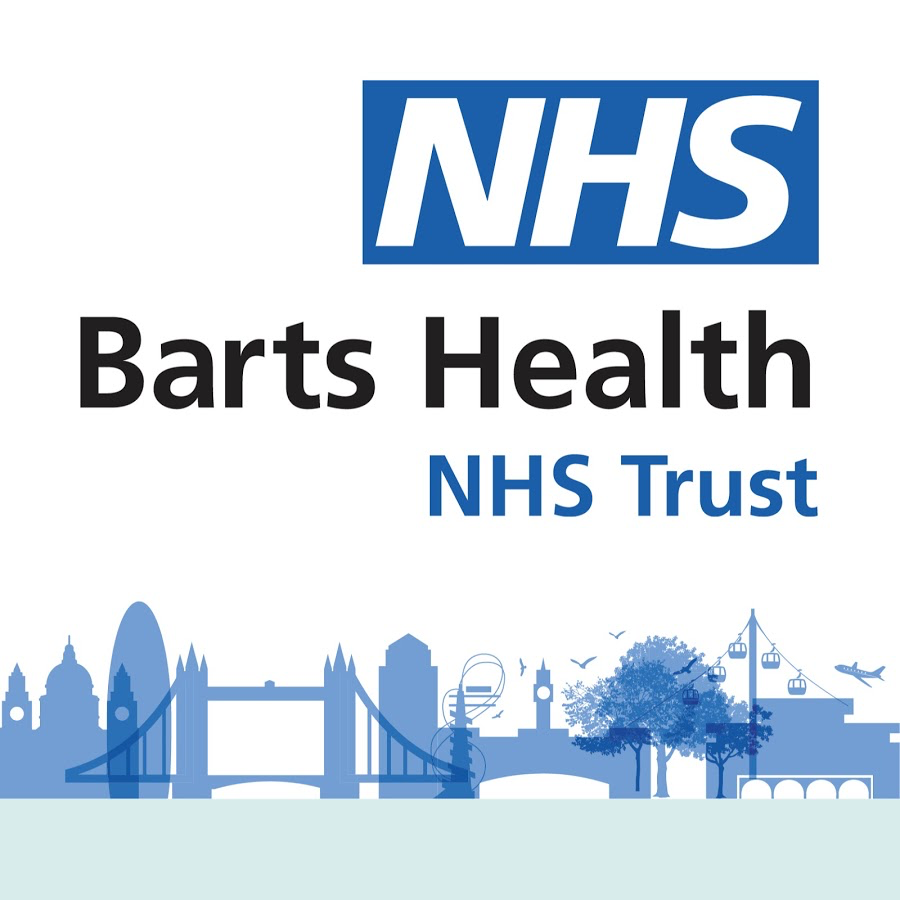 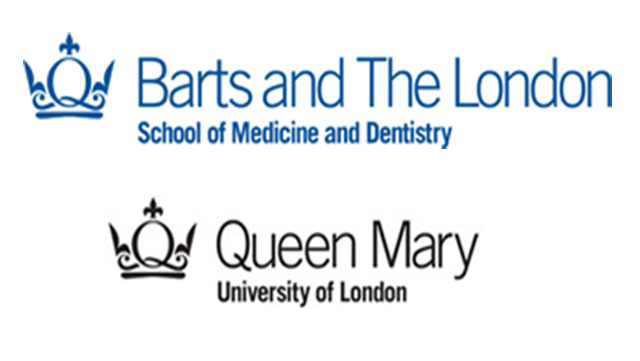 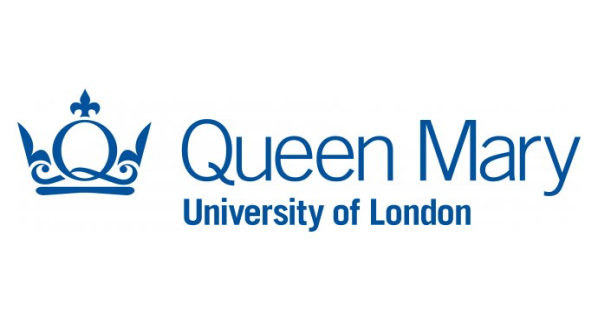 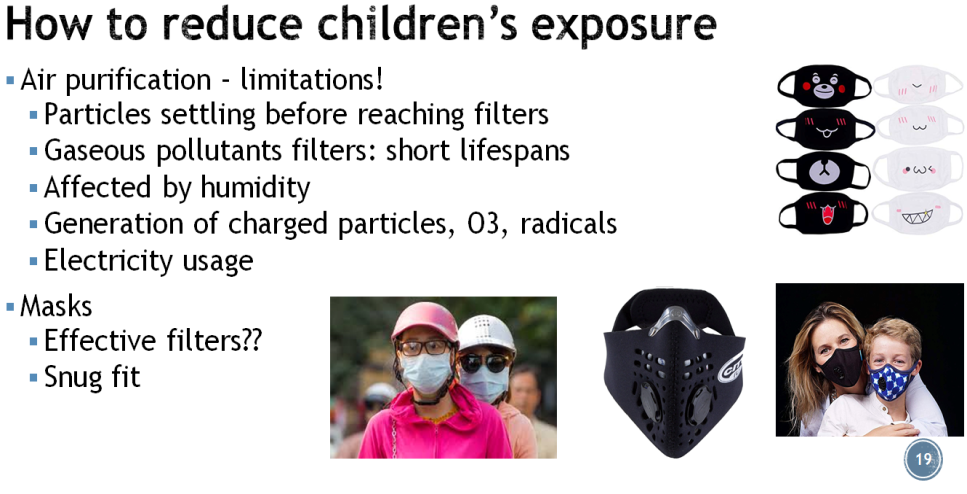 19
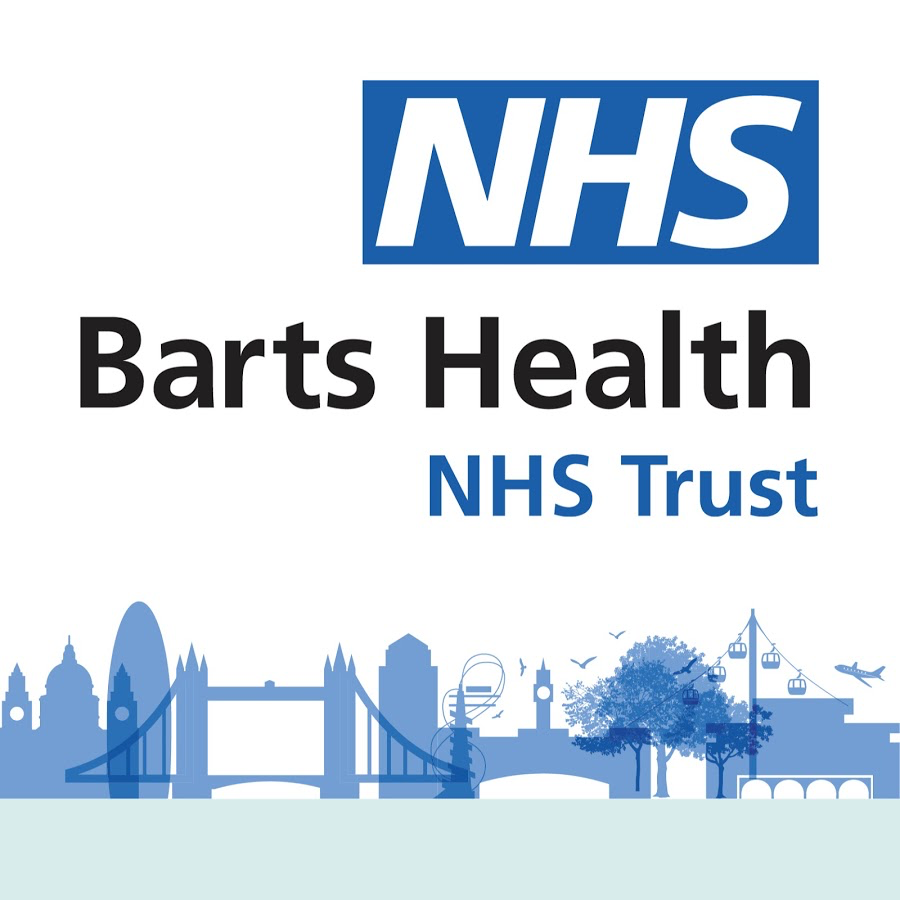 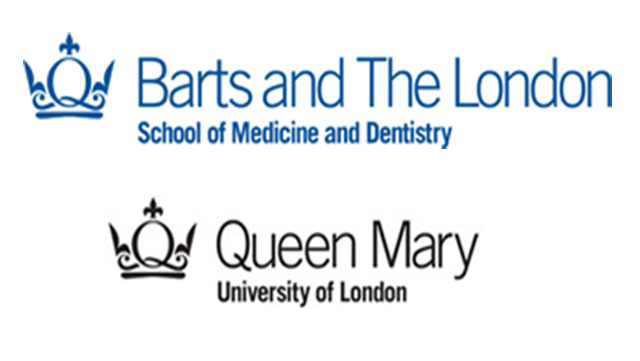 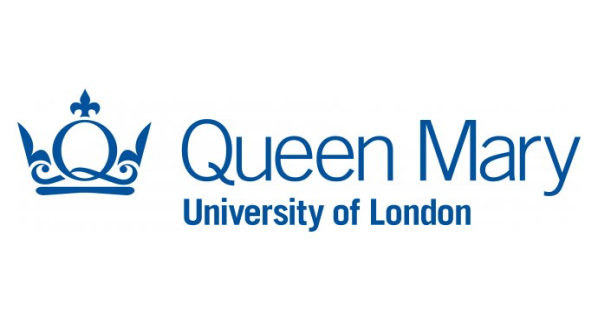 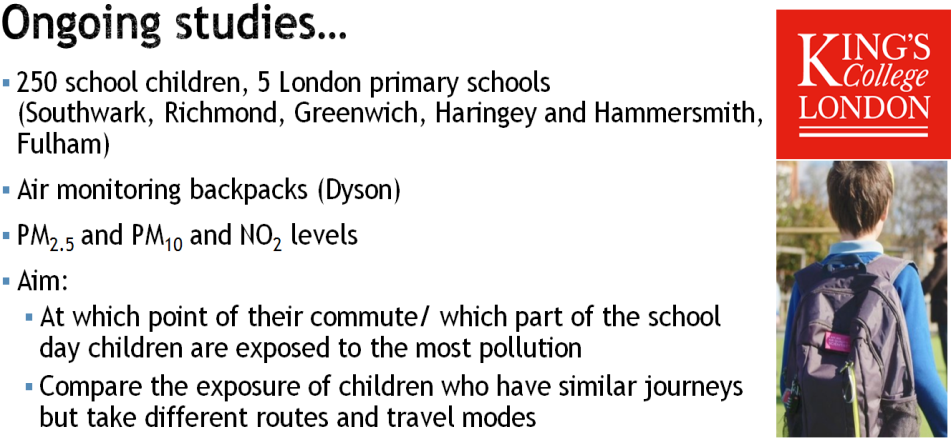 20
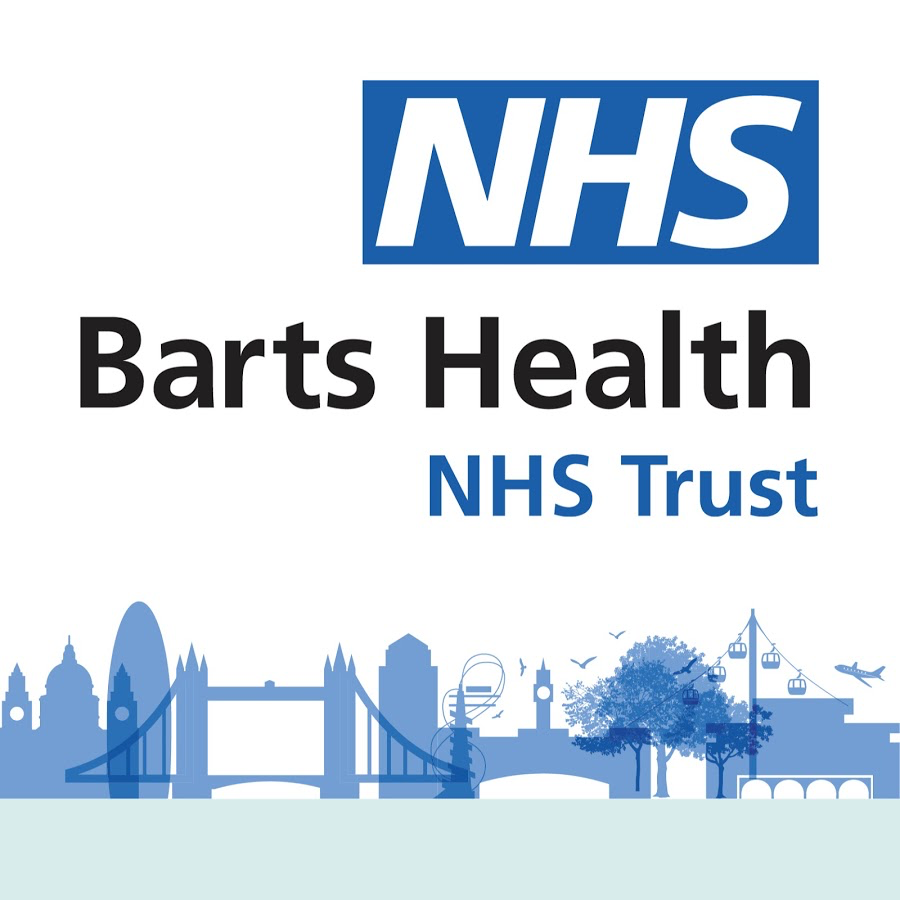 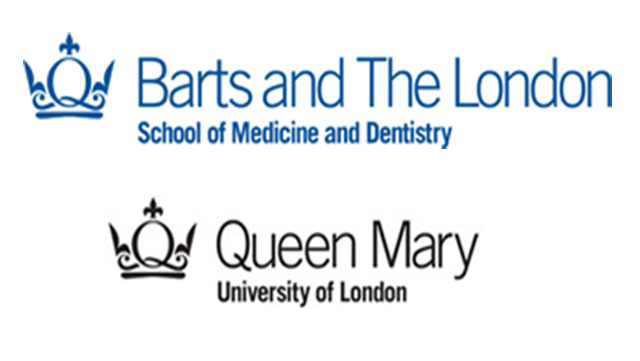 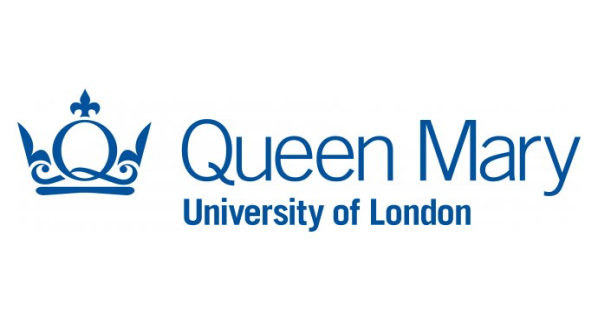 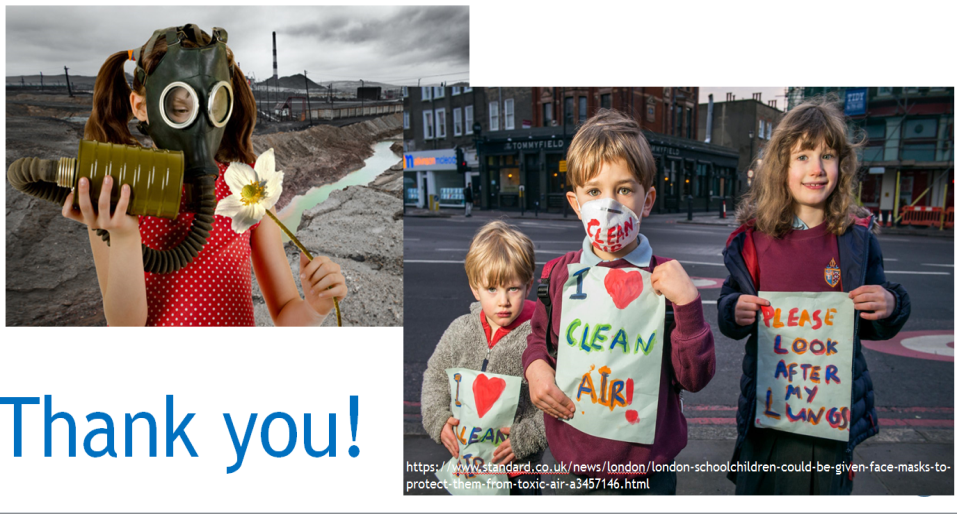 21